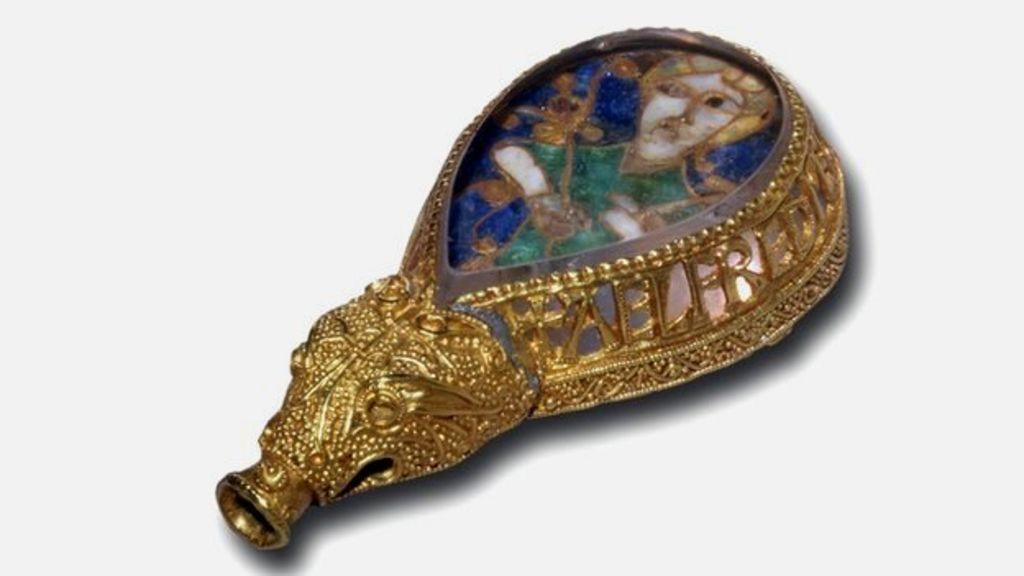 History Week
(Day 2)
What you will need…
HELP
Plain paper, pencil / pen
 Laptop
 Coffee/teabag for paper staining (optional)
What can you remember?
HELP
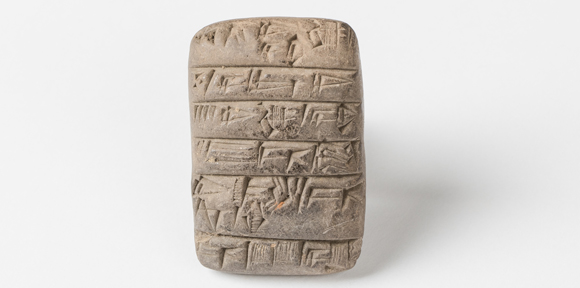 What can you remember about the birth of reading and writing in Sumer?

 What is a civilisation? (what elements does it include?)
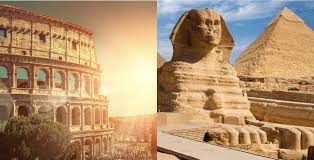 Exploring Objects in History
HELP
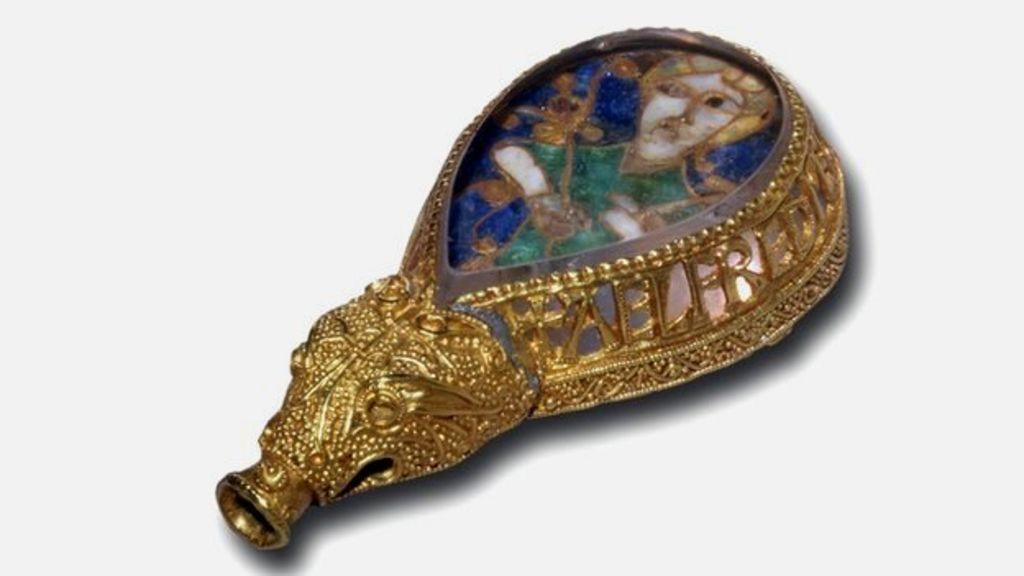 What is this object?
 How old is this object?
 How valuable do you think this object might be?
Exploring Objects in History
INDEPENDENT
This object is ‘King Alfred’s jewel’. A stick was inserted into the hole on the end and it was then used as a pointer – the king would point at the words as he read and follow along.

Find out more here: https://bit.ly/3amDgU0
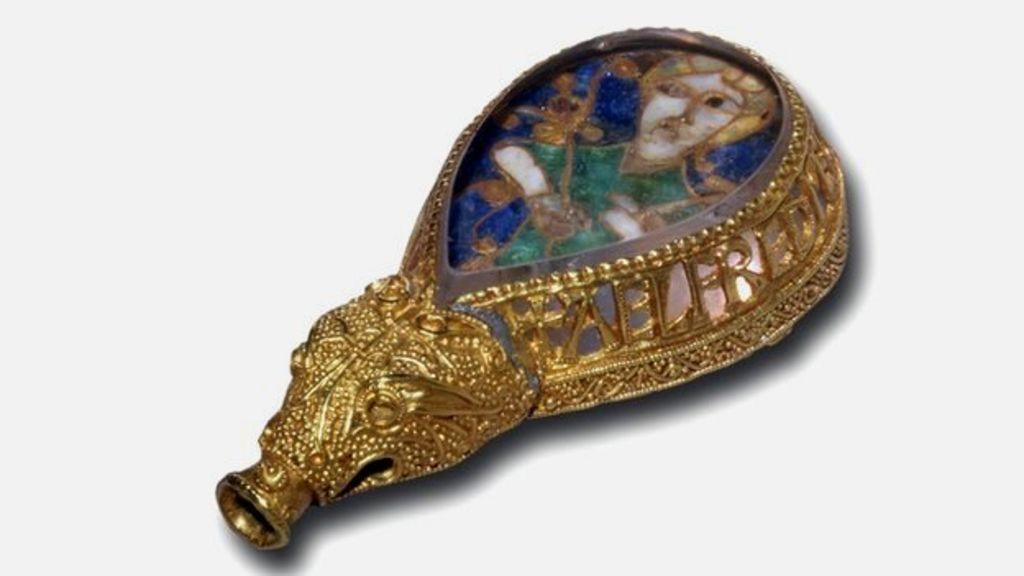 INDEPENDENT
Reading & Writing in Medieval Times
What do we already know about  Medieval times (around 5th century CE to the 13th century CE)? Fine out more now:  https://bit.ly/2vYIDK8. 

Read this webpage and summarise five key facts about Medieval reading and writing: https://www.historyforkids.net/medieval-literature.html.
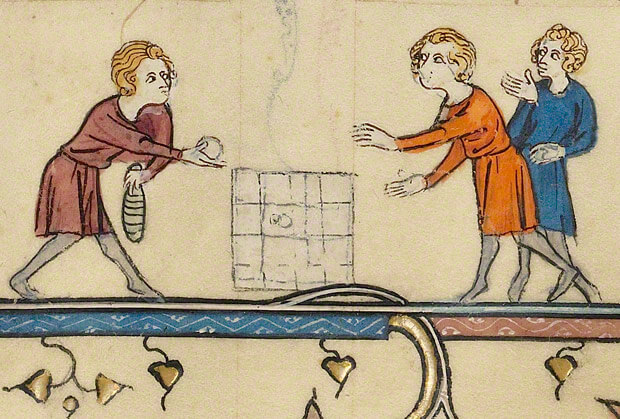 HELP
Medieval Monks
Medieval monks were the authors of their age.  

Take a look at their monastery and talk about what it shows about their lives… https://bit.ly/2WNEbZB. 

Now, meet the monk: https://bit.ly/3bAv7eR.
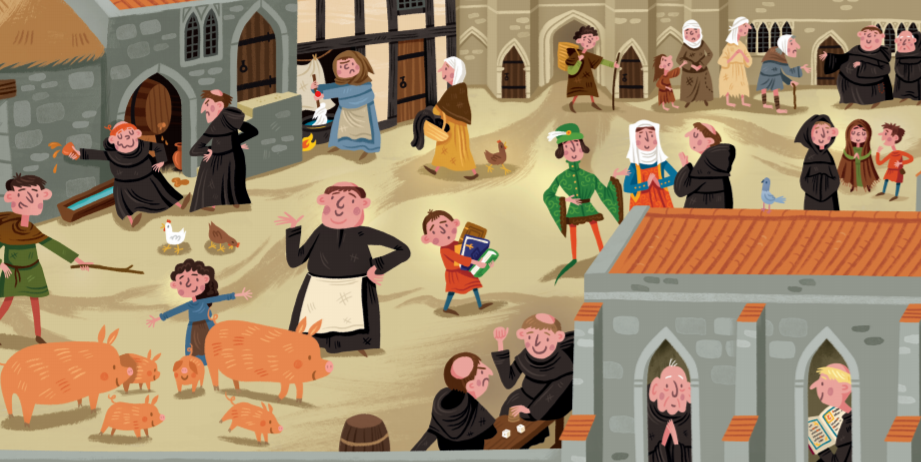 Thank you to English Heritage!
ILLUMINATED INITIALS
INDEPENDENT
In the Medieval age, before printing presses, books were carefully handwritten by monks, so they were expensive and rare. They were often beautifully designed… (watch here: https://bit.ly/3bxM3mc). 

Can you design your own illuminated initial? Read about your task here: https://bit.ly/2y634oX.
(You may want to stain your paper with tea/coffee)
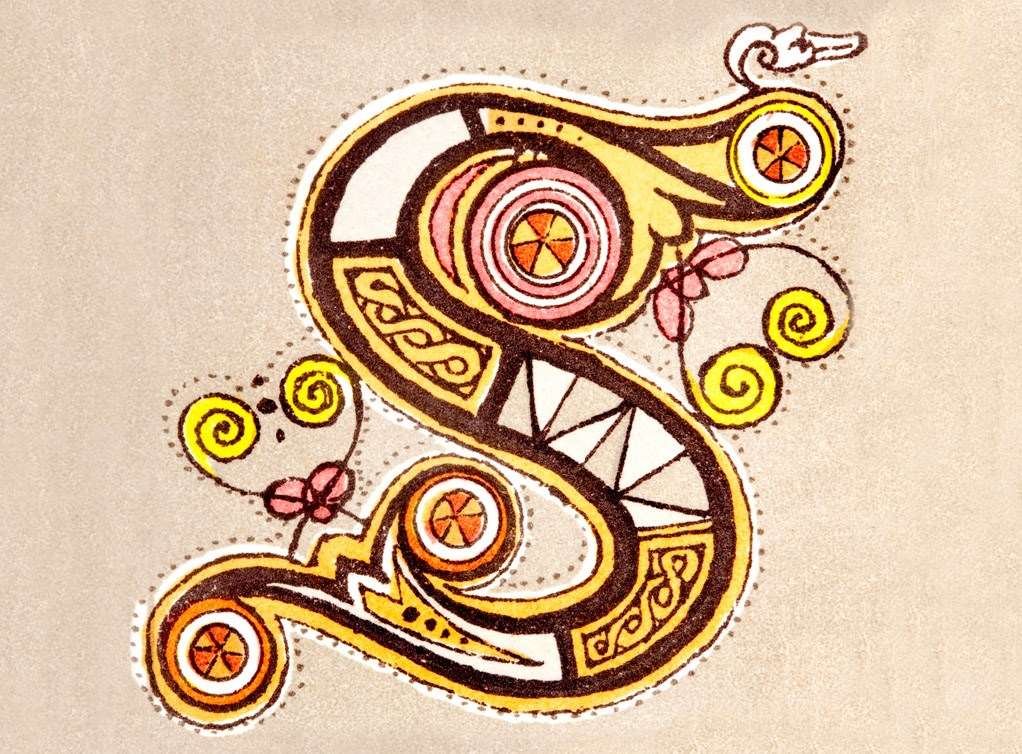 Thank you to English Heritage!
Now, go and write the best story ever written!
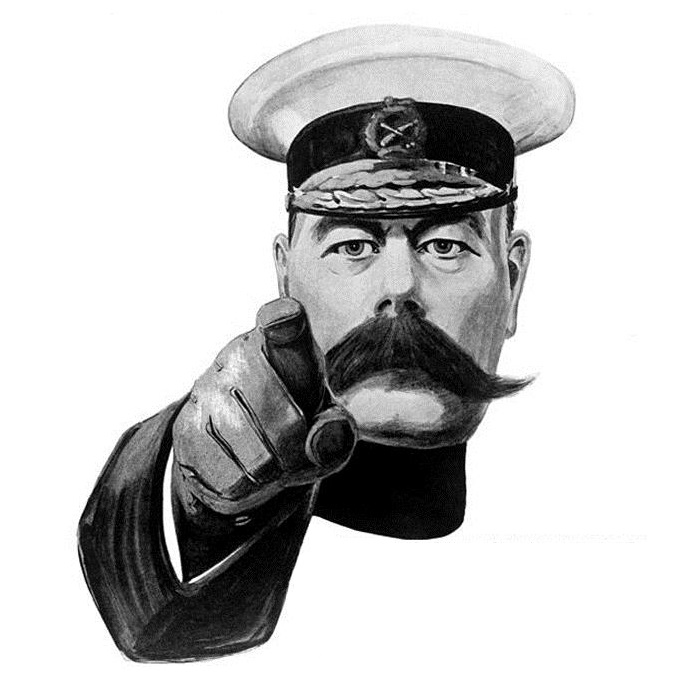